Atviro kodo panaudojimas smulkių užduočių valdymui bei projektų bankui
Vilniaus miesto savivaldybės E. miesto departamento direktorius Jonas Pidkovas
Iki atviro kodo panaudojimo
chaosas
Daug užduočių skirtingose sistemose, platformose
Skirtingas užduočių formavimas ir įgyvendinimas
Skirtingas užduočių įgyvendinimo laiko matavimas 
     ir vertinimas
bardakas
gaisrų 
gesinimas
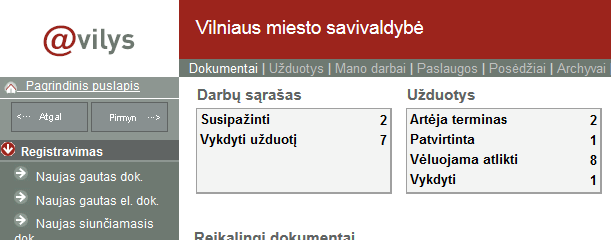 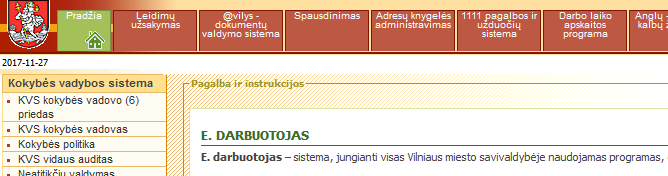 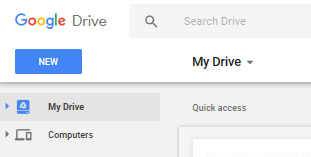 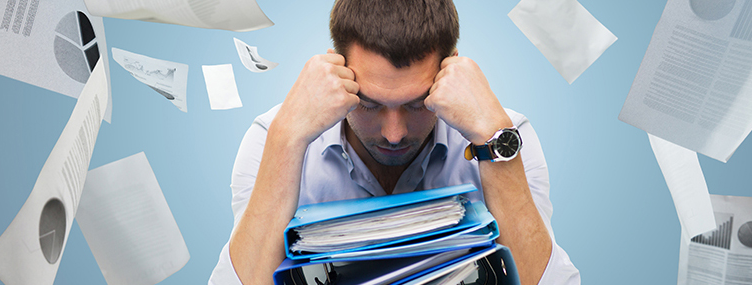 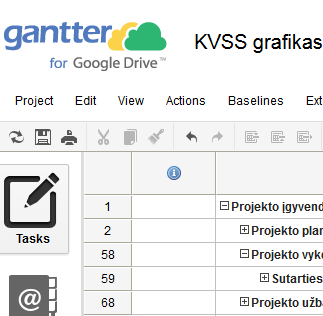 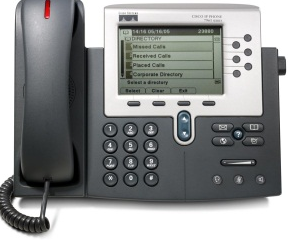 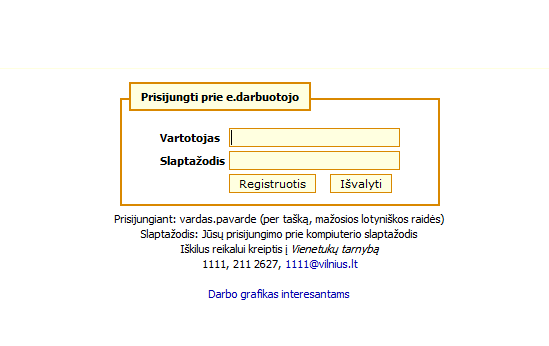 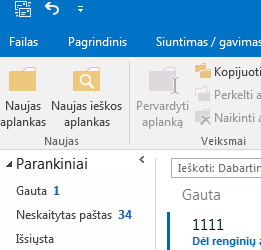 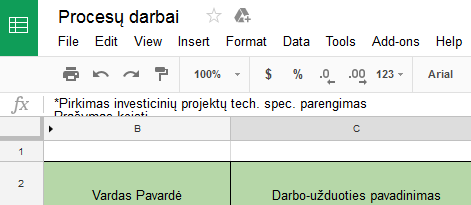 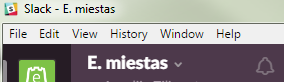 Bandymas spręsti problemą
E. miesto departamentas pradeda naudoti Redmine






Kodėl Redmine?
Nemokamas 
Atviras
Tinka užduotims ir projektams valdyti
Galima planuoti laiką ir stebėti vykdymą
Susiejimas su e-mail, LDAP
Kalnedorius, Gantt, Agile, ataskaitos ir kt. privalumai
Projektai ir užduotys vienoje vietoje
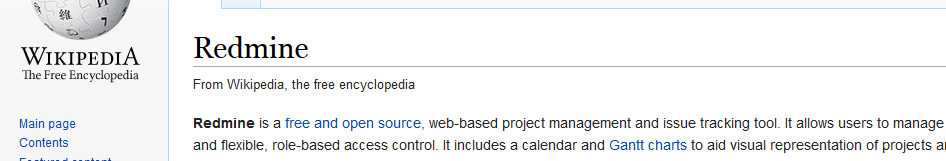 neleidžiam veltui pinigų didžiulėms brangioms sistemoms
patys tobulėjam kurdami  ir prisitaikom pagal savo poreikius
radom tai, ko ieškojom!
E. miestas sėkmingai naudoja Redmine
Redmine iš testinės versijos išauga į pagrindinę E. miesto užduočių ir projektų valdymo platformą
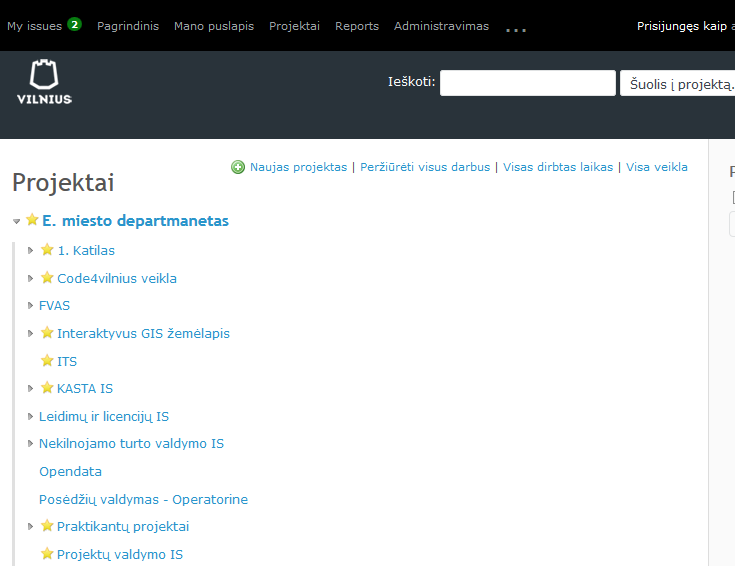 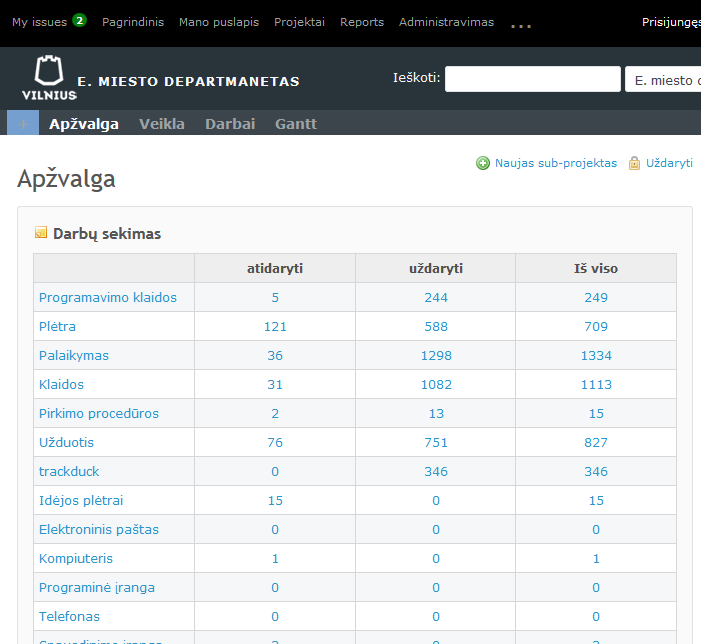 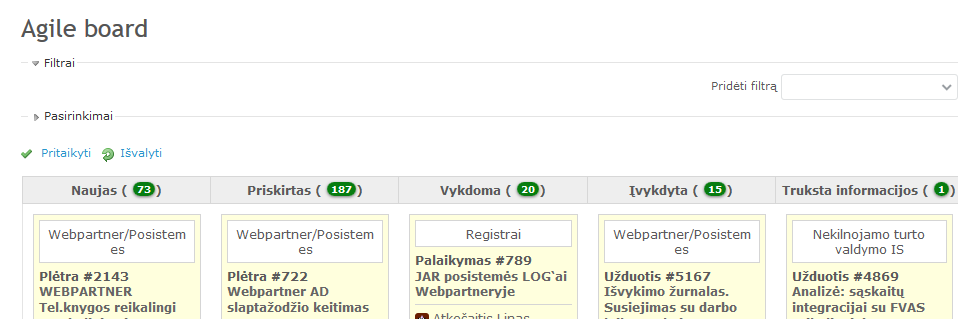 Gerosios praktikos pasidalinimas
E. miestas prie Redmine jungia kitus Savivaldybės dalinius

Investiciniams projektams pritaikomas Redmine
I etapas. Informacijos apie projektus suvedimas projekto kortelė
II etapas. Projektinių užduočių formavimas ir atvaizdavimas grafike 

II etapas. Investicinių projektų žemėlapis


Rezultatai:
I etapas. Atviras Savivaldybės investicinių projektų puslapis
http://investicijos.vilnius.lt/projects
II etapas. Paprastas užduočių suvedimas, skirstymas, matymas, valdymas, vertinimas
III etapas. Atviras investicinių projektų žemėlapis
https://maps.vilnius.lt/projektai
projekto kortelė
darbų įvedimas, šablonų kūrimas, gantt
projektai atvaizduojami žemėlapyje ir matomi viešai
Jonas Pidkovas
Vaizdai ir klausimai
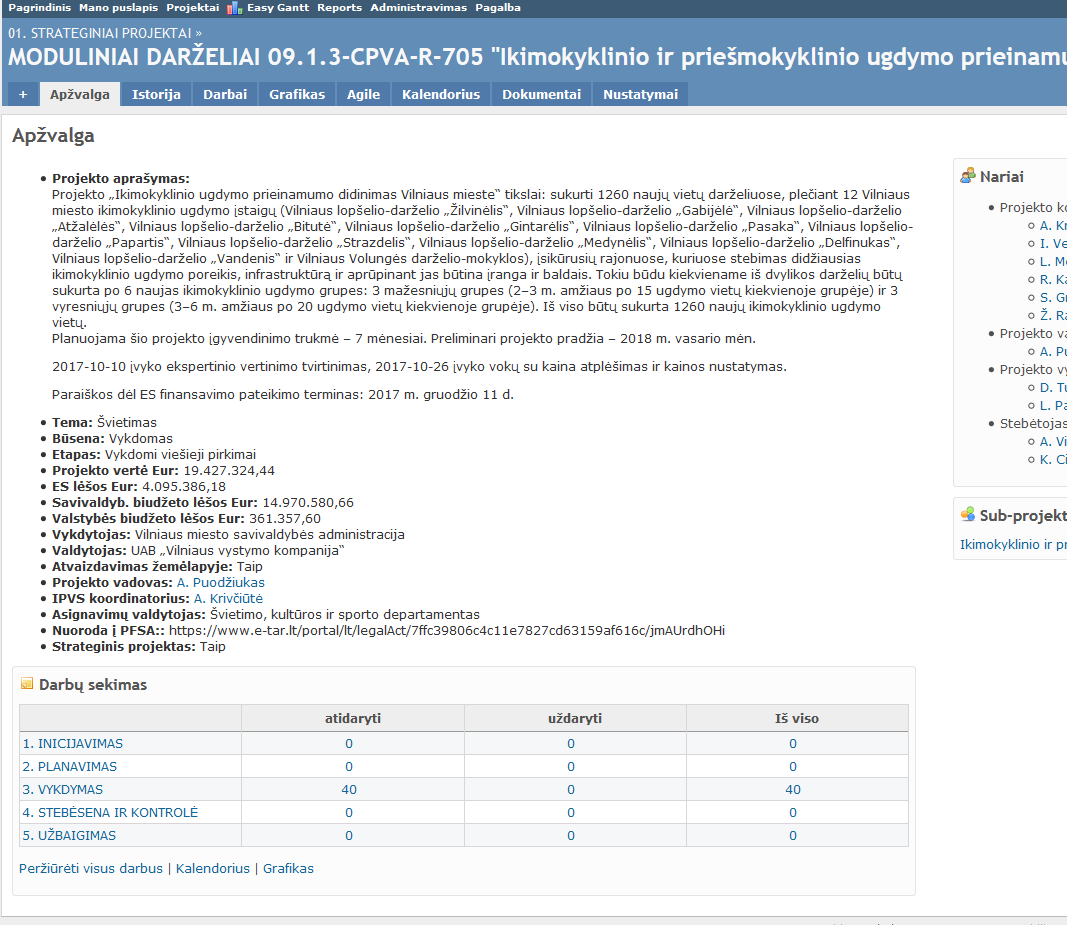 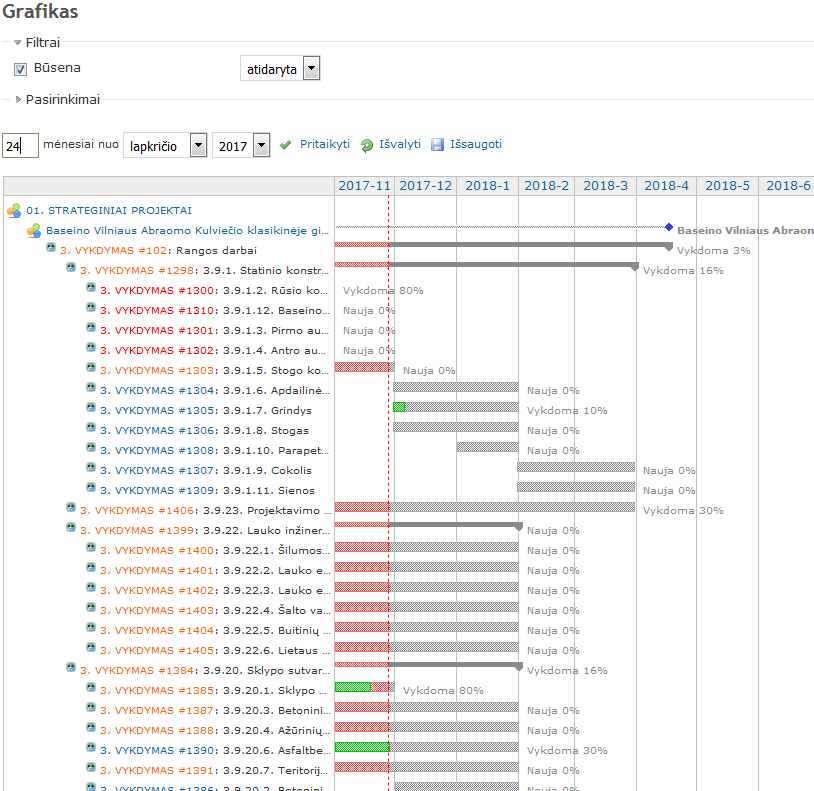 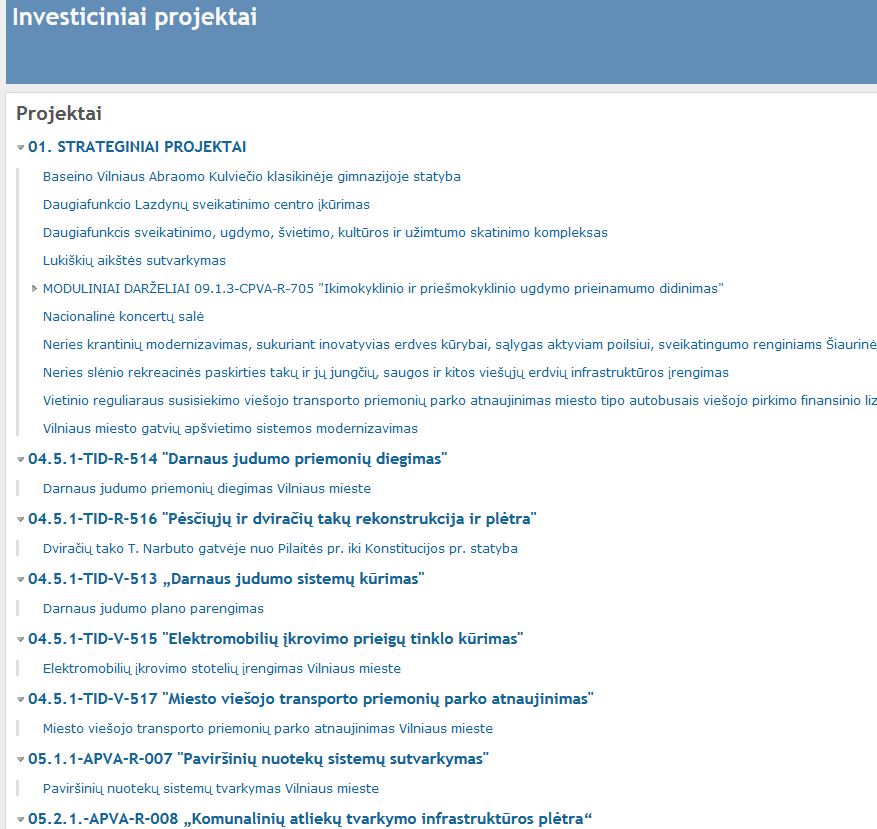 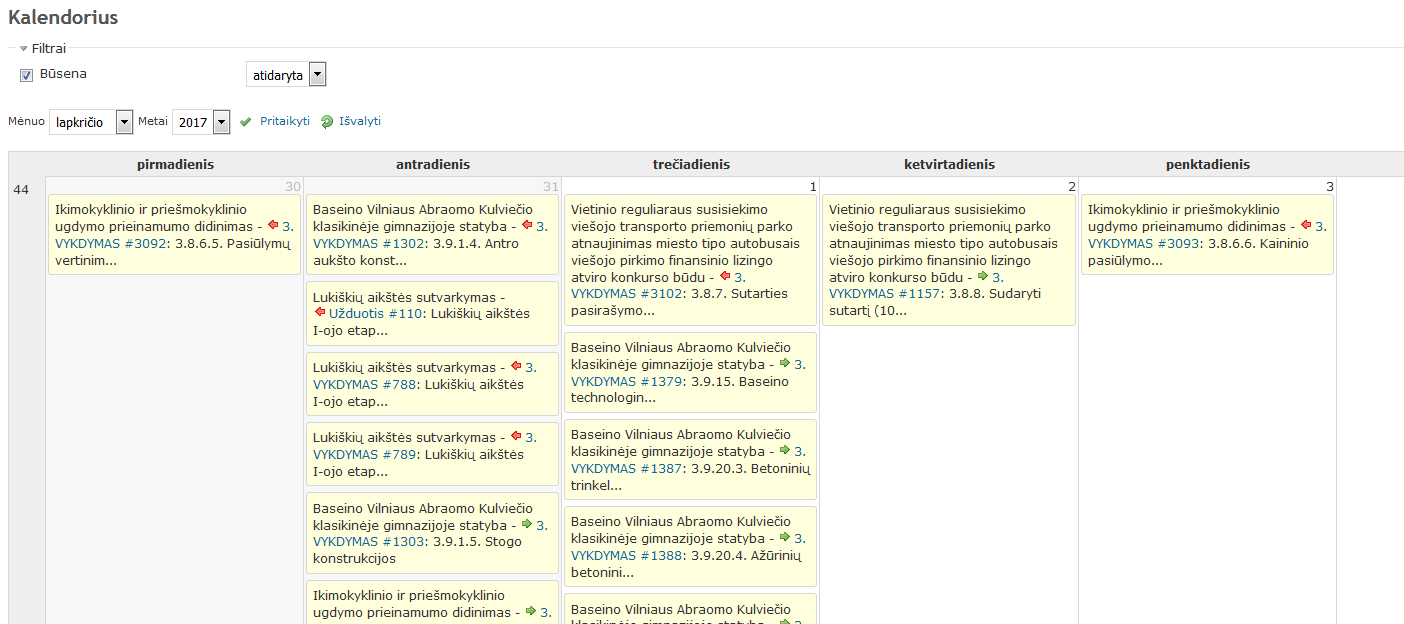 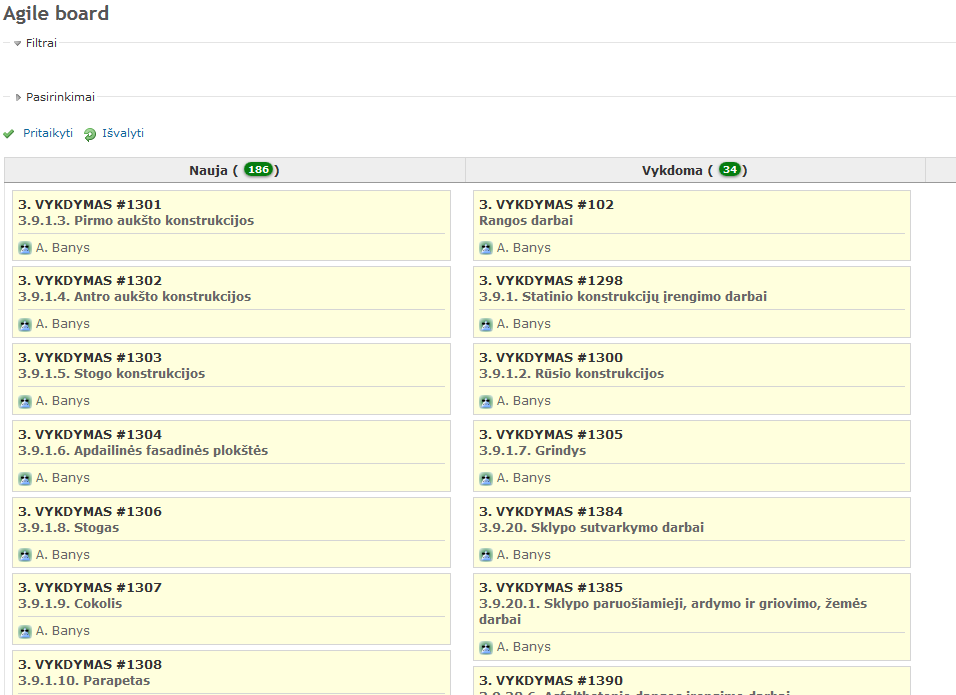 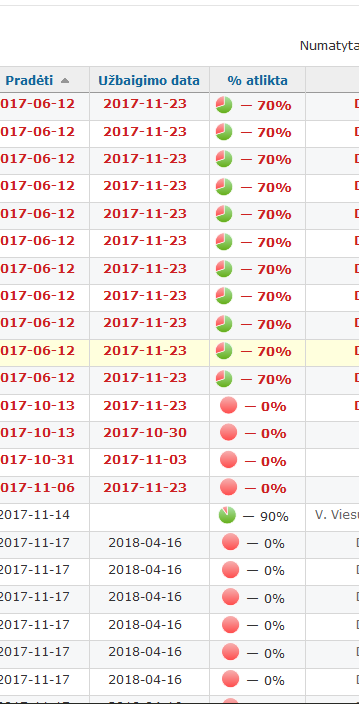 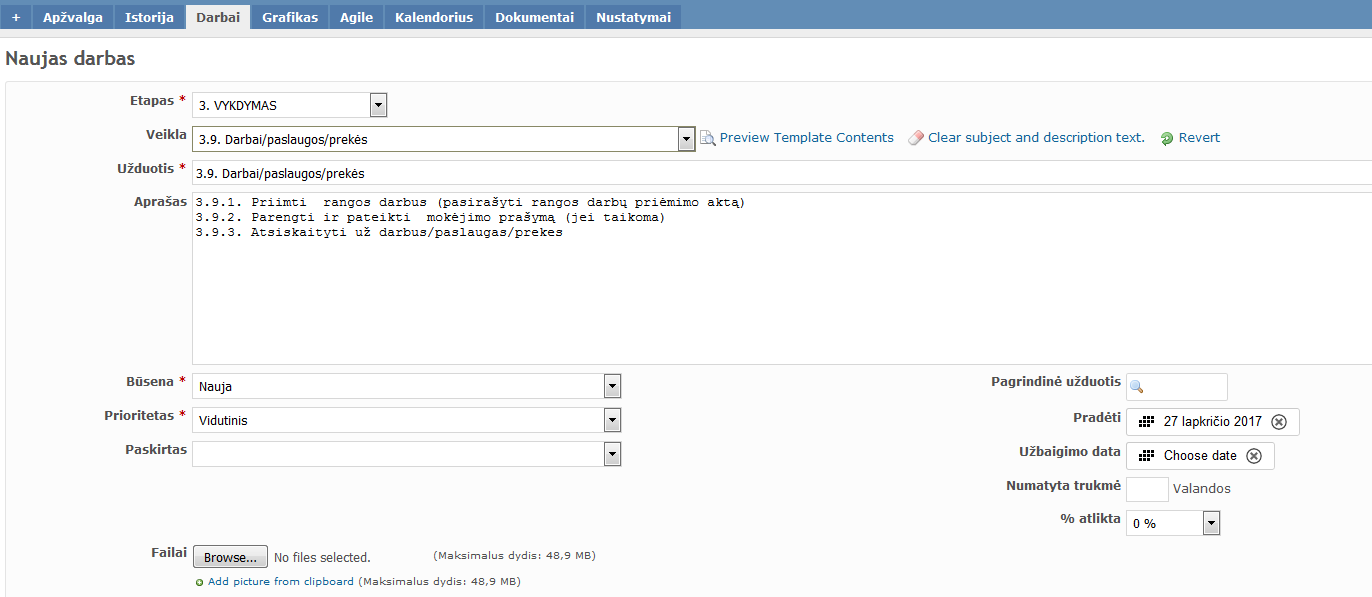 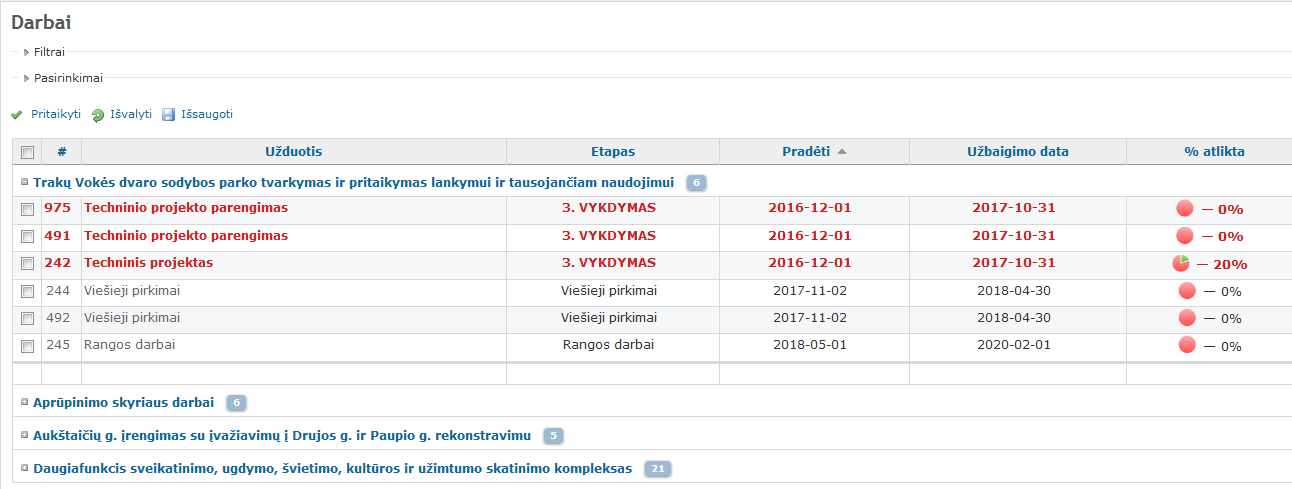 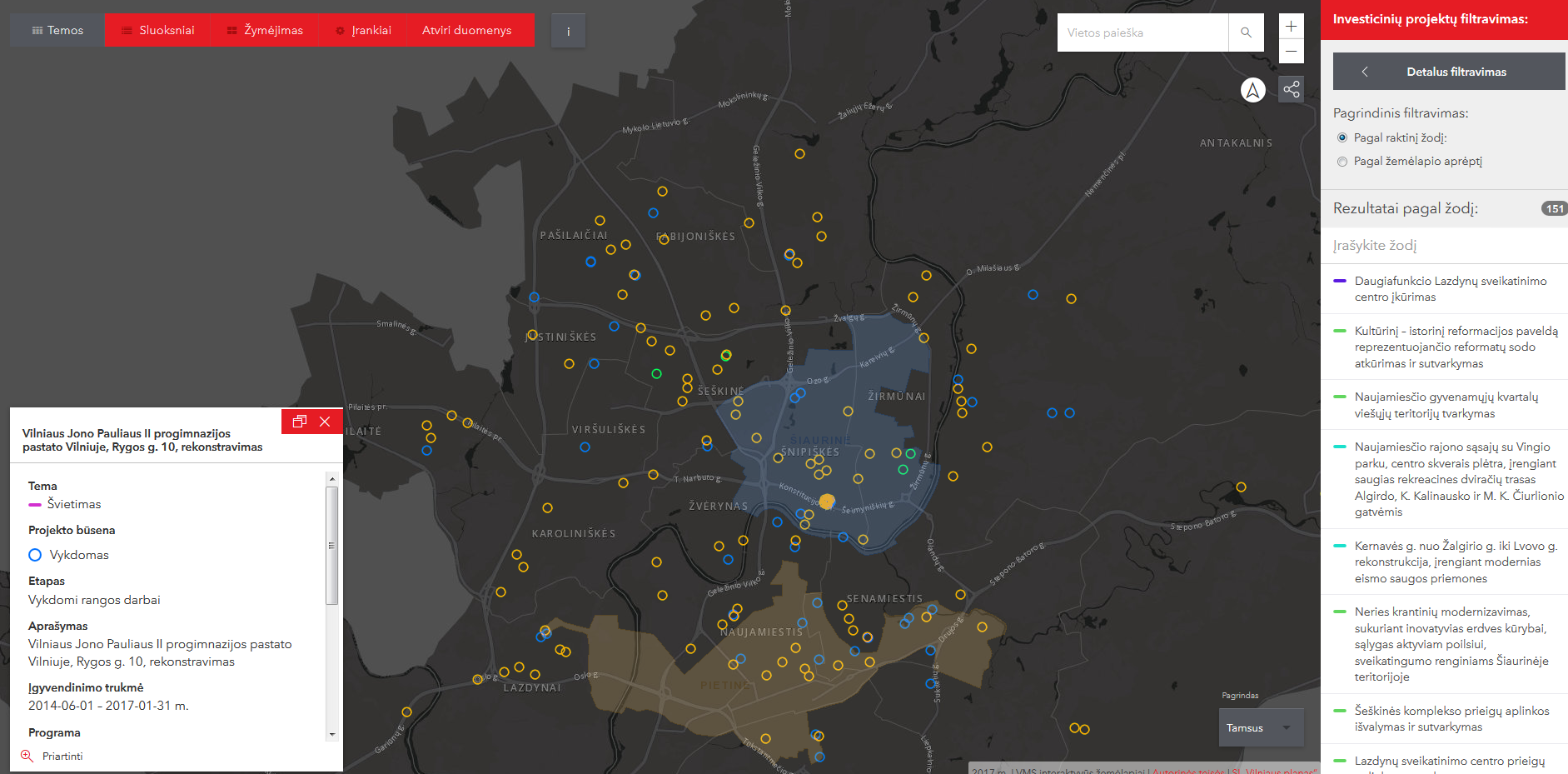